电子信息类非计算机专业选修课
程序设计实践
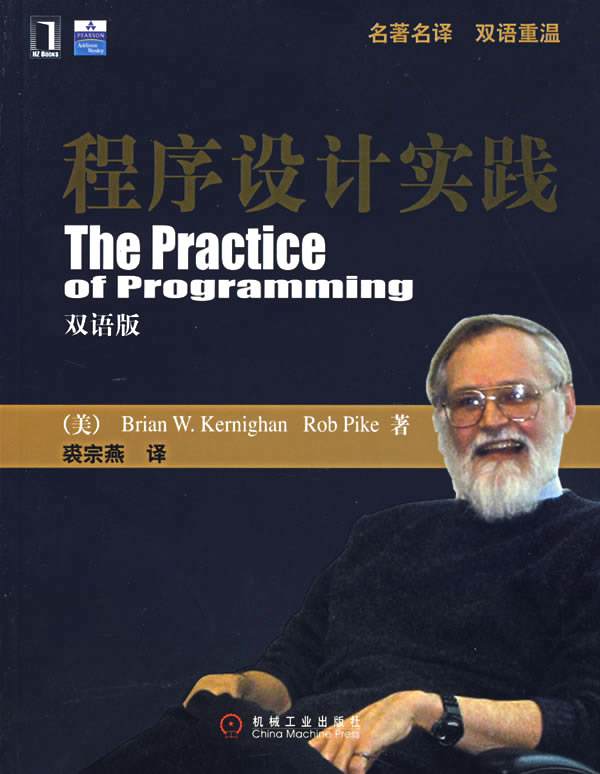 陈海明 博士 副教授
信息学院 计算机系
http://www.chenhaiming.cn
1
数据结构
线性表
 
       
栈


队列
顺序表
任意位置插入和删除
链  表
线性结构
顺序表
顶部插入顶部删除
入栈
出栈
链  表
顺序表
尾部插入头部删除
入队列
出队列
链  表
2
排序
排序是指将一组数据元素按某个数据项值的大小排列成一个有序序列的过程。 
排序是计算机程序设计中经常使用的一种重要操作，是组织数据和处理数据的最基本最重要的运算之一。
排序被广泛应用于数据处理、情报检索、商业金融等许多领域。
排序
记录、关键码和排序表： 
      记录：   数据元素
      关键码（或排序码）：作为排序依据的数据项称为数据元素的关键码。
      排序表：若干个（n个）排序纪录组成的集合，排序表也称成为文件。
非递减序列、递减序列、非递增序列、递增有序
稳定排序和非稳定排序
      稳定排序 ：排序完整
       不稳定排序：排序不完整
排序
内部排序和外部排序
     待排序的表完全放在内存中称为内排序
对排序方法的评价
    空间性能：除排序表以外的内存占用情况。
    时间性能：比较关键码的次数，数据移动的次数。
                    它们往往是排序表规模（n）的函数
排序
采用顺序结构存储排序表

记录和排序表的类型定义如下：
      #define MAXNUM …    /* MAXNUM 为足够大的数*/
      typedef  struct
         { keytype   key;       	/*关键码字段*/
            ……                   	/*其它信息*/
         } datatype;           /*记录类型 RecNode*/
       datatype  R[MAXNUM];      /*定义排序表的存储*/

如不加特别说明，排序表中的记录存放在R[1]…R[n]分量中，R[0]分量闲置或做监视哨（n是排序表中记录的个数）
排序
插入排序
交换排序
选择排序
归并排序
分配排序（基数排序）
排序
插入排序的基本思想是：每次将一个待排序的记录，按其关键字大小插入到前面已经排好序的子表的适当位置，直到全部记录插入完成，整个表有序为止。
1  直接插入排序
 2  折半插入排序
 3  表插入排序
 4  希尔排序
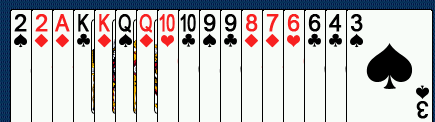 直接插入排序
R[0]  R[1]  R[2]  R[3]  R[4]   R[5]   R[6]   R[7]   R[8]  R[9]  R[10]

初始:           36      20     18      10       60      25      30       18      12      56

i=2 ：(20)  ( 20     36)    18      10       60      25     30       18       12      56
 
i=3 ：(18)  ( 18      20     36)      10       60      25     30       18       12     56 

i=4 ：(10)   (10      18      20      36 )     60      25     30       18       12     56
……

i=7 ：(30)   (10      18     20      25      30      36      60)      18       12      56
i=8 ：(18)   (10      18     18      20      25      30      36       60)       12     56
直接插入排序
[ 10  18  20  36  60 ]  25  30  18  12  56                          

    其中，前5个记录组成的子序列是有序的，这时要将第6个记录插入到前5个记录组成的有序子序列中去，得到一个含有6个记录的新有序序列。完成这个插入首先需要找到插入位置：20<25<36，因此25应插入到记录20和记录36之间，从而得到以下新序列：
[ 10  18  20  25  36  60]  30  18  12  56                          

这就是一趟直接插入排序的过程。
直接插入排序
对n个记录的表，可从第2个记录开始直到第n个记录，逐个向有序表中进行插入操作，从而得到n个记录按关键码有序的表。
操作细节：
当插入第i(i≥1)个对象时, 前面的r[1], r[1], …, r[i-1]已经排好序。

用r[i]的关键字与r[i-1], r[i-2], …的关键字顺序进行比较(和顺序查找类似)，如果小于，则将r[x]向后移动(插入位置后的记录向后顺移)

找到插入位置即将r[i]插入
11
直接插入排序
void  D_InsertSort(datatype R[ ], int n) 
{ /*对排序表R[1]..R[n]进行直接插入排序，n是记录的个数*/
  for(i=2; i<=n; i++)
  if (R[i].key<R[i-1].key) 	
     {R[0]=R[i]; /*将R[i]插入R[1].. R[i-1]中，R[0]为监测哨*/
	  for(j=i-1; R[0].key<R[j].key; j--)
		R[j+1]=R[j];   	/*后移记录*/
	  R[j+1]=R[0];       	/*插入到合适位置*/
}
}
不用R[0] 的话，可以改为temp
直接插入排序
性能分析
空间性能：仅用了一个辅助单元R[0]作为监视哨，空间复杂度为O(1)。

时间性能：向有序表中逐个插入记录的操作，进行了n1趟，每趟操作分为比较关键码和移动记录，而比较的次数和移动记录的次数取决于初始序列的排列情况 。

分三种情况讨论：
总比较次数
总移动次数
直接插入排序
最好情况下：
即待排序列已按关键码有序，每趟操作只需1次比较，0次移动。即：
                  总比较次数= n-1次
                  总移动次数= 0次
(2)    最坏情况下：
         即第j趟操作，插入记录需要同前面的j个记录进行j次关键码比较，移动记录的次数为j+2次。
总比较次数
总移动次数
直接插入排序
(3)  平均情况下：
    即第j趟操作，插入记录大约同前面的j/2个记录进行关键码比较，移动记录的次数为j/2+2次。
由此，直接插入排序的时间复杂度为O(n2)。
直接插入排序是一个稳定的排序方法。直接插入排序也可以在链式结构上实现。
希尔排序
又称为“缩小增量排序”，1959年由D.L.Shell提出来的

基本思想：先选取一个小于n的整数di（称之为步长），然后把排序表中的n个记录分为di个组，从第一个记录开始，间隔为di的记录为同一组，各组内进行直接插入排序，一趟之后，间隔di的记录有序，随着有序性的改善，减小步长di（排序子表变大），重复进行，直到di=1（全部记录成为一个排序表），使得间隔为1的记录有序，也就使整体达到了有序。

步长为1时就是前面讲的直接插入排序。
希尔排序
39,80,76,41,13,29,50,78,30,11,100,7,41,86
    步长因子分别取5、3、1，则排序过程如下：
P=5
间隔为5的子序列分别为：{39，29，100}，{80，50，7}，{76，78，41}，{41，30，86}，{13，11}。
希尔排序
第一趟排序结果，使得间隔为5的字表有序：
P=3
P=1
子序列分别为:{29,30,50,13,78}，{7,11,76,100,86}，
{41,39,41,80}。第二趟排序结果：
此时，序列“基本有序”，对其进行直接插入排序，得到最终结果：
希尔排序
void  ShellSort(datatype R[ ], int n, int d[ ], int t)  

{ /*按增量序列d[0], d[1]… d[t1]对排序表R[1]..R[n]进行希尔排序*/
	int i,j,k,h; 
    for(k=0; k<t; k++)
        {   h=d[k];		                   /*本趟的增量*/
            for(i=h+1; i<=n; i++)
             if(R[i].key<R[i-h].key)        /*小于时，需插入有序表*/
		    {R[0]=R[i];       	      /*存放待插入的记录*/
		     for(j=ih; j>0&&R[0].key<R[j].key; j=jh)
		          R[j+h]=R[j];   	     /*记录后移*/
		     R[j+h]=R[0];      	     /*插入到正确位置*/
		    }
         }
}
希尔排序
时效分析
    希尔排序时效分析很难，关键码的比较次数与记录移动次数依赖于步长因子序列的选取，特定情况下可以准确估算出关键码的比较次数和记录的移动次数。目前还没有人给出选取最好的步长因子序列的方法。
    步长因子序列可以有各种取法，有取奇数的，也有取质数的，但需要注意：步长因子中除1外没有公因子，且最后一个步长因子必须为1。

希尔排序方法是一个不稳定的排序方法。
排序
插入排序
交换排序
选择排序
归并排序
分配排序（基数排序）
交换排序
基本思想
通过排序表中两个记录关键码的比较，若与排序要求相逆，则将二者进行交换，直至没有反序的记录为止。

特点
排序码值较小记录的向序列的一端移动，排序码值较大记录的向序列的另一端移动。
1 冒泡排序
2 快速排序
21
25
25
16
21
08
25
49
49
25
16
08
冒泡排序
21
21
16
08
25
16
08
16
16
08
21
21
08
25
25
25
25
25
25
25
49
49
49
49
第三趟排序
第四趟排序
第五趟排序
第二趟排序
初始关键字
第一趟排序
冒泡排序
设排序表为R[1]..R[n]，对n个记录的排序表进行冒泡排序(Bubble Sort)的过程是：
    第1趟，从第1个记录开始到第n个记录，对n1对相邻的两个记录关键字进行比较，若与排序要求相逆，则将二者交换。
    一趟之后，具有最大关键字的记录交换到了R[n]
    第2趟，从第1个记录开始到第n1个记录继续进行第二趟冒泡。
   两趟之后，具有次最大关键字的记录交换到了R[n1]，
   … 
   如此重复，n1趟后，在R[1]..R[n]中，n个记录按关键码有序。
   冒泡排序最多进行 n1趟，在某趟的两两比较过程中，如果一次交换都未发生，表明已经有序，则排序提前结束。
冒泡排序
void Bubble_Sort (datetype R[ ], int n)  
    { /*对排序表R[1]..R[n]进行冒泡排序，n是记录个数*/
      int i, j;
      int swap;    /*交换标志变量*/
      for(i=1; i<n1; i++)
       {swap=0;
        for(j=1; j<=ni; j++)
           if (R[j].key>R[j+1].key)
             {R[0]=R[j+1];
              R[j]=R[j+1];
              R[j+1]=R[0];
              swap=1;     /*置交换标志*/
             }
        if(swap==0) break;
       }
   }
不用R[0] 的话，可以改为temp
冒泡排序
效率分析
空间效率：仅用了一个辅助单元。
时间效率：总共要进行n-1趟冒泡，对j个记录的表进行一趟冒泡需要j-1次关键码比较。
总比较次数
移动次数：
最好情况下：待排序列已有序，不需移动。
最坏情况下：每次比较后均要进行三次移动。
移动次数
快速排序
基本思想  
        通过比较关键码、交换记录，以某个记录为界(该记录称为支点，通常取第一个元素)，将待排序列分成两部分。其中，一部分所有记录的关键码大于等于支点记录的关键码，另一部分所有记录的关键码小于支点记录的关键码。
       将待排序列按关键码以支点记录分成两部分的过程，称为一次（趟）划分。
        对各部分不断划分，直到每一次划分只剩一个元素，整个序列则按关键码有序。
快速排序
21
25
49
25*
16
08
始关键字
pivotkey
low
high
21
08
25
49
25*
16
一次交换
low
high
二次交换
08
49
25*
16
25
low
high
25
三次交换
08
16
49
25*
low
high
08
16
25*
49
25
high-1
low
high
完成一趟排序
08
16
21
25*
49
25
low
high
08
完成一趟排序
16
21
25*
49
25
08
16
21
49
25*
25
分别进行快速排序
有序序列
08
16
21
49
25*
25
快速排序
29
快速排序
对排序表：49,14,38,74,96,65, 8, 49, 55, 27进行划分

设初始状态:
              49   14   38   74   96   65    8    49   55   27    
               ↑                                                             ↑
              low                                                     high

从high向前搜索小于49的记录，找到后将其调整到low位置，得到结果：
              27   14   38   74   96   65    8   49   55   □  
              ↑                                                            ↑
              low                                                        high

从low向后搜索大于49的记录，找到后将其调整到high位置，得到结果：
              27   14   38   □   96   65    8   49   55   74  
                                   ↑                                      ↑
                                   low                                   high
快速排序
再从high向前搜索小于49的记录，找到后将其调整到low位置，得到结果：
            27   14   38    8   96   65   □   49   55   74  
                                  ↑                 ↑
                                low               high
再从low向后搜索大于49的记录，找到后将其调整到high位置，得到结果：
           27   14   38     8   □   65   96   49   55   74  
                                       ↑           ↑
                                     low         high
再继续，得到结果：
           27   14   38     8   □   65   96   49   55   74  
                                      ↑↑
                                     low== high

当low=high，划分结束，填入支点记录：
             [27   14   38     8]   49   [65   96   49   55   74]
快速排序
经过划分之后，支点则到了最终排好序的位置上，再分别对支点前后的两组继续划分下去，直到每一组只有一个记录为止，则是最后的有序序列，这就是快速排序。
快速排序
int Partition(datatype R[ ], int low, int high) 	
{ /*以R[low]为支点对R[low]. .R[ high]进行划分，返回支点记录最终的位置*/
 R[0]=R[low];   		            /*暂存支点记录*/
 while(low<high) 		/*从表的两端交替地向中间扫描*/
	 { while(low<high&&R[high].key>=R[0].key)   high--;
	  if(low<high) { R[low]=R[high]; low++; }  
                                                 /*将比支点小的交换到前面*/
	  while(low<high&&R[low].key<R[0].key)     low++;
      if(low<high) {R[high]=R[low]; high ; }
                                                 /*将比支点大的交换到后面*/
	 }
  R[low]=R[0];     		/*支点记录到位*/
  return low;    		            /*返回支点记录所在位置*/
}
快速排序
void  Quick_Sort(datatype R[ ], int s, int t)   	
{/*对R[s]..R[t]进行快速排序*/
   if( s<t )
     {       
            i = Partition(R, s, t)    /*将表一分为二*/
            Quick_Sort(R, s, i1);  /*对支点前端子表递归排序*/
            Quick_Sort(R, i+1, t);   /*对支点后端子表递归排序*/
      }
  }
49
27
65
8
38
55
96
14
49
74
快速排序
效率分析
49  14  38  74  96   65   8   49   55   27
    快速排序的递归过程可用生成一棵二叉树形象地给出，右图为上例中待排序列对应递归调用过程的二叉树。
[27   14   38     8]   49   [65   96   49   55   74]
快速排序
空间效率：快速排序是递归的，每层递归调用时的指针和参数均要用栈来存放，递归调用层次数与上述二叉树的深度一致。因而，存储开销在理想情况下为O(log2n)，即树的高度；在最坏情况下，即二叉树是一个单链，为O(n)。
      时间效率：在n个记录的待排序列中，一次划分需要约有<=n次关键码比较，时效为O(n)，理想情况下：每次划分，正好将分成两个等长的子序列，则需要的排序趟数为<= log2n，故时间性能为O(nlog2n)； 最坏情况下，即每次划分，只得到一个子序列，时效为O(n2)。
排序
插入排序
交换排序
选择排序
归并排序
分配排序（基数排序）
选择排序
基本思想
在每一趟排序中通过关键码比较，选择出关键码值最小（以正序为例）的记录，输出或置入相应的位置上，然后再从其余元素中选择最小。
第1趟，从n个记录中找出关键码最小的记录；
第2趟，从剩余的n-1个记录中找出关键码最小的记录；
…
第n-1趟，从剩余的2个记录中找出关键码最小的记录。
排序结束。
选择排序需要n-1趟
选择排序
根据选择最小关键码记录的方式不同，选择排序又有多种方法，在本节中我们重点讲两种选择排序：
1 简单选择排序
2 堆排序
选择排序
特点：每次选择关键码的过程是顺序进行的。

    第1趟，从第1个到第n个记录中选择关键码最小的记录与第1个记录交换；
    第2趟，从第2个到第n个记录中选择关键码最小的记录与第2个记录交换； 
      …
    第i趟， 从第i个到第n个记录中选择关键码最小的记录与第i个记录交换;
      …
    直到第n-1趟，从最后两个记录中选择较小的记录放置在第n-1 位置。排序结束。
选择排序
设排序表：49   14   38   74   96   65  49  8  55   27

第1趟之后：8     14   38   74   96   65   49  49   55   27
第2趟之后：8     14   38   74   96   65   49  49   55   27
                                             （在本位就不用交换）
第3趟之后：8     14    27   74   96   65   49  49   55   38 
第4趟之后：8     14    27   49   96   65   74  49   55   38 
。。。

第9趟之后： 8     14    27    38   49    49  55  65   74   96
选择排序
void  Select_Sort(datatype R[ ],int n)
  {/*对排序表R[1]..R[n]进行选择排序，n是记录个数*/
    for(i=1;i<n;i++)  	/* 作n-1趟选取 */
     {k=i;     	/* 在i开始的n-i+1个记录中选关键码最小的记录 */
      for(j=i+1; j<=n; j++) 
          if(R[j].key<R[k].key) 
              k=j;                   /* k中存放关键码最小记录的下标 */
      if (i!=k)                /* 关键码最小的记录与第i个记录交换 */
       { R[0]=R[k]; R[k]=R[i]; R[i]=R[0 ]; }
     }
  }
选择排序
性能分析
        
移动次数：最多3(n-1)，最少0次
比较次数：
         第1趟 (n-1)次，
         第2趟 (n-2)次，
            …
         第i趟  (n-i)次,（i=1，2，…，n-1)
依然是 ((n*(n+1))/2，所以时间复杂度仍为O(n2)
排序
插入排序
交换排序
选择排序
归并排序
分配排序（基数排序）
性能比较
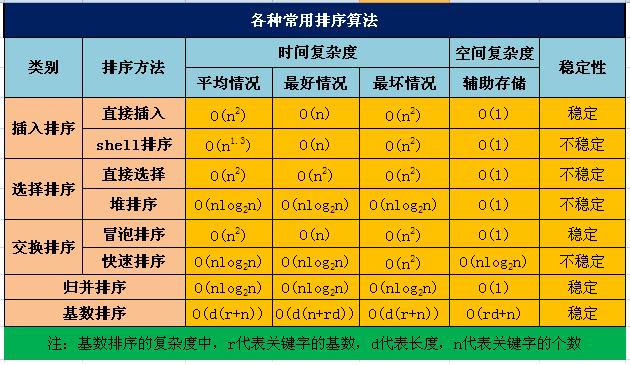 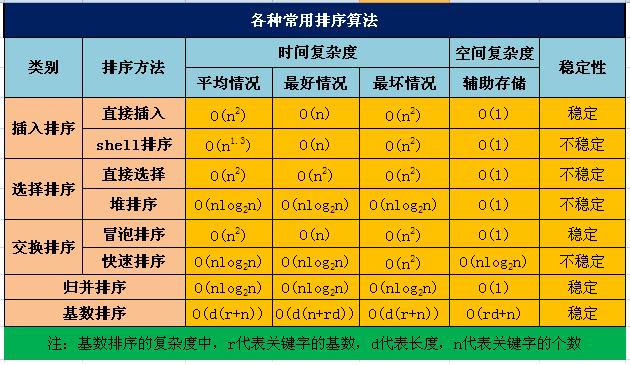 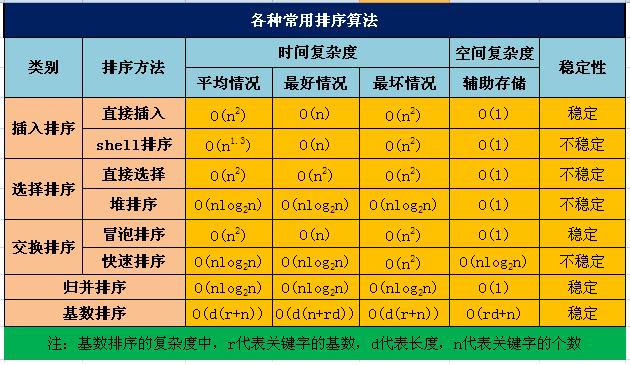